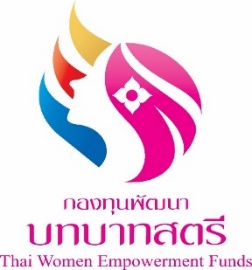 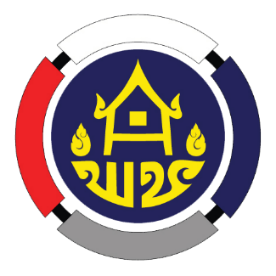 ประชุมชี้แจง เร่งรัด กำกับ ติดตาม 
การดำเนินงานกองทุนพัฒนาบทบาทสตรี
ผ่านระบบวีดิทัศน์ทางไกล (Video Conference) ครั้งที่ 7 / 2566 วันอังคารที่ 22 สิงหาคม 2566เวลา 09.30 - 12.00 น.
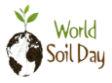 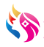 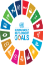 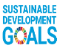 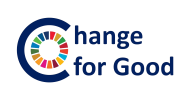 เศรษฐกิจฐานรากมั่นคง ชุมชนเข้มแข็งอย่างยั่งยืน 
ด้วยหลักปรัชญาของเศรษฐกิจพอเพียง
ระเบียบวาระการประชุมครั้งที่ 7/2566
ระเบียบวาระที่ 1 เรื่อง ประธานแจ้งให้ที่ประชุมทราบ
                        -
ระเบียบวาระที่ 2 เรื่อง รับรองรายงานการประชุม ครั้งที่ 6/2566 เมื่อวันที่ 21 มิถุนายน 2566
                        เป็นการประชุมผ่านระบบวีดิทัศน์ทางไกล (Video Conference) ระเบียบวาระที่ 3 เรื่อง สืบเนื่องจากการประชุม ครั้งที่ 6/2566 เมื่อวันที่ 21 มิถุนายน 2566 
	         	 3.1 การเบิกจ่ายงบประมาณกองทุนพัฒนาบทบาทสตรี ประจำปีงบประมาณ พ.ศ. 2566 (กลุ่มนโยบายและยุทธศาสตร์)                         3.2 การบริหารจัดการหนี้กองทุนพัฒนาบทบาทสตรี ประจำปีงบประมาณ พ.ศ. 2566 (กลุ่มนโยบายและยุทธศาสตร์) 
ระเบียบวาระที่ 4 เรื่อง เพื่อทราบ	 
	           	 4.1 กำชับข้อกฎหมายสำคัญ (กลุ่มกฎหมาย)
                             4.2 การดำเนินงานตามประกาศคณะกรรมการบริหารกองทุนพัฒนาบทบาทสตรี เรื่อง มาตรการลดความเดือดร้อนให้แก่ลูกหนี้กองทุนพัฒนาบทบาทสตรี พ.ศ. 2566 (กลุ่มนโยบายและยุทธศาสตร์)
                             4.3 การพิจารณาดำเนินคดีกับลูกหนี้กองทุนพัฒนาบทบาทสตรี (กลุ่มกฎหมาย)
                             4.4 การจัดแสดงผลิตภัณฑ์มาแสดงและจำหน่ายในงาน OTOP ศิลปาชีพ ประทีปไทย OTOP ก้าวไกลด้วยพระบารมี ของกลุ่มอาชีพสมาชิกกองทุนพัฒนาบทบาทสตรี (กลุ่มพัฒนาศักยภาพกองทุน )
                             4.5โครงการเชิดชูเกียรติคนกองทุนพัฒนาบทบาทสตรี ประจำปี 2566 (กลุ่มพัฒนาศักยภาพกองทุน )

ระเบียบวาระที่ 5 เรื่อง อื่นๆ
ระเบียบวาระที่ 1 เรื่องประธานแจ้งที่ประชุมทราบ
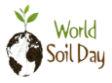 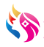 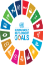 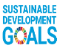 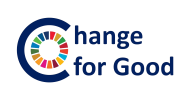 เศรษฐกิจฐานรากมั่นคง ชุมชนเข้มแข็งอย่างยั่งยืน 
ด้วยหลักปรัชญาของเศรษฐกิจพอเพียง
ระเบียบวาระที่ 2  รับรองรายงานการประชุม ครั้งที่ 6/2566    
            เมื่อวันที่ 21 มิถุนายน 2566
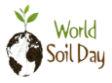 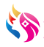 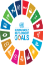 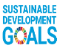 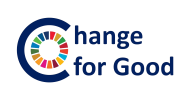 เศรษฐกิจฐานรากมั่นคง ชุมชนเข้มแข็งอย่างยั่งยืน 
ด้วยหลักปรัชญาของเศรษฐกิจพอเพียง
เป็นการประชุม ผ่านระบบวีดิทัศน์ทางไกล (Video Conference) ครั้งที่ 6/2566     
เมื่อวันที่ 21 มิถุนายน 2566โดย สกส.ได้ส่งข้อมูลการประชุมในเว็บไซต์กองทุนพัฒนาบทบาทสตรี 
เว็บไซต์ http://womenfund.in.th/ แบนเนอร์ “การประชุมเร่งรัด กำกับ ติดตามฯ”
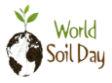 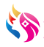 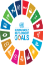 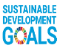 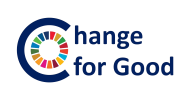 เศรษฐกิจฐานรากมั่นคง ชุมชนเข้มแข็งอย่างยั่งยืน 
ด้วยหลักปรัชญาของเศรษฐกิจพอเพียง
ระเบียบวาระที่ 3  เรื่องสืบเนื่องจากการประชุมครั้งที่ 6/2566      เมื่อวันที่ 21 มิถุนายน 2566
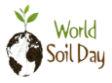 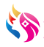 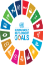 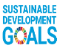 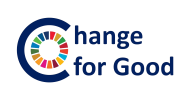 เศรษฐกิจฐานรากมั่นคง ชุมชนเข้มแข็งอย่างยั่งยืน 
ด้วยหลักปรัชญาของเศรษฐกิจพอเพียง
3.1 การเบิกจ่ายงบประมาณกองทุนพัฒนาบทบาทสตรี ประจำปีงบประมาณ พ.ศ. 2566  (ส่วนภูมิภาค)
งบประมาณตามแผนการดำเนินงานและแผนการใช้จ่ายงบประมาณกองทุนพัฒนาบทบาทสตรี ประจำปีงบประมาณ พ.ศ. 2566 งบประมาณ จำนวน 961,432,950.00 บาท จัดสรรงบประมาณให้ส่วนภูมิภาค จำนวน 827,279,129.00 บาท จำแนกเป็น 
			           งบบริหาร		จำนวน 151,036,300.00 บาท
			           งบเงินอุดหนุน	จำนวน  85,440,296.00  บาท
			           งบเงินทุนหมุนเวียน	จำนวน 590,802,533.00 บาท
กองทุนพัฒนาบทบาทสตรี ต้องเบิกจ่ายงบประมาณในภาพรวมให้แล้วเสร็จไม่น้อยกว่าร้อยละตามที่มติ ครม. กำหนด ดังนี้ 
				ไตรมาส 1 ร้อยละ 32 
				ไตรมาส 2 ร้อยละ 54
				ไตรมาส 3 ร้อยละ 77 
				ไตรมาส 4 ร้อยละ 100
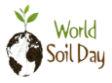 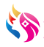 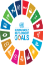 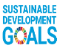 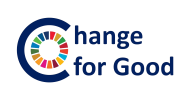 เศรษฐกิจฐานรากมั่นคง ชุมชนเข้มแข็งอย่างยั่งยืน 
ด้วยหลักปรัชญาของเศรษฐกิจพอเพียง
อ้างอิง : มติ ครม. วันที่ 10 พฤศจิกายน 2563
ผลการเบิกจ่ายประจำปีงบประมาณ พ.ศ. 2566  (ส่วนภูมิภาค)
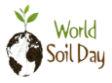 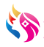 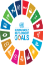 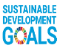 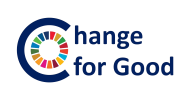 เศรษฐกิจฐานรากมั่นคง ชุมชนเข้มแข็งอย่างยั่งยืน 
ด้วยหลักปรัชญาของเศรษฐกิจพอเพียง
ข้อมูล ณ วันที่ 18 สิงหาคม 2566
ผลการเบิกจ่ายงบประมาณส่วนภูมิภาค ประจำปีงบประมาณ 2566
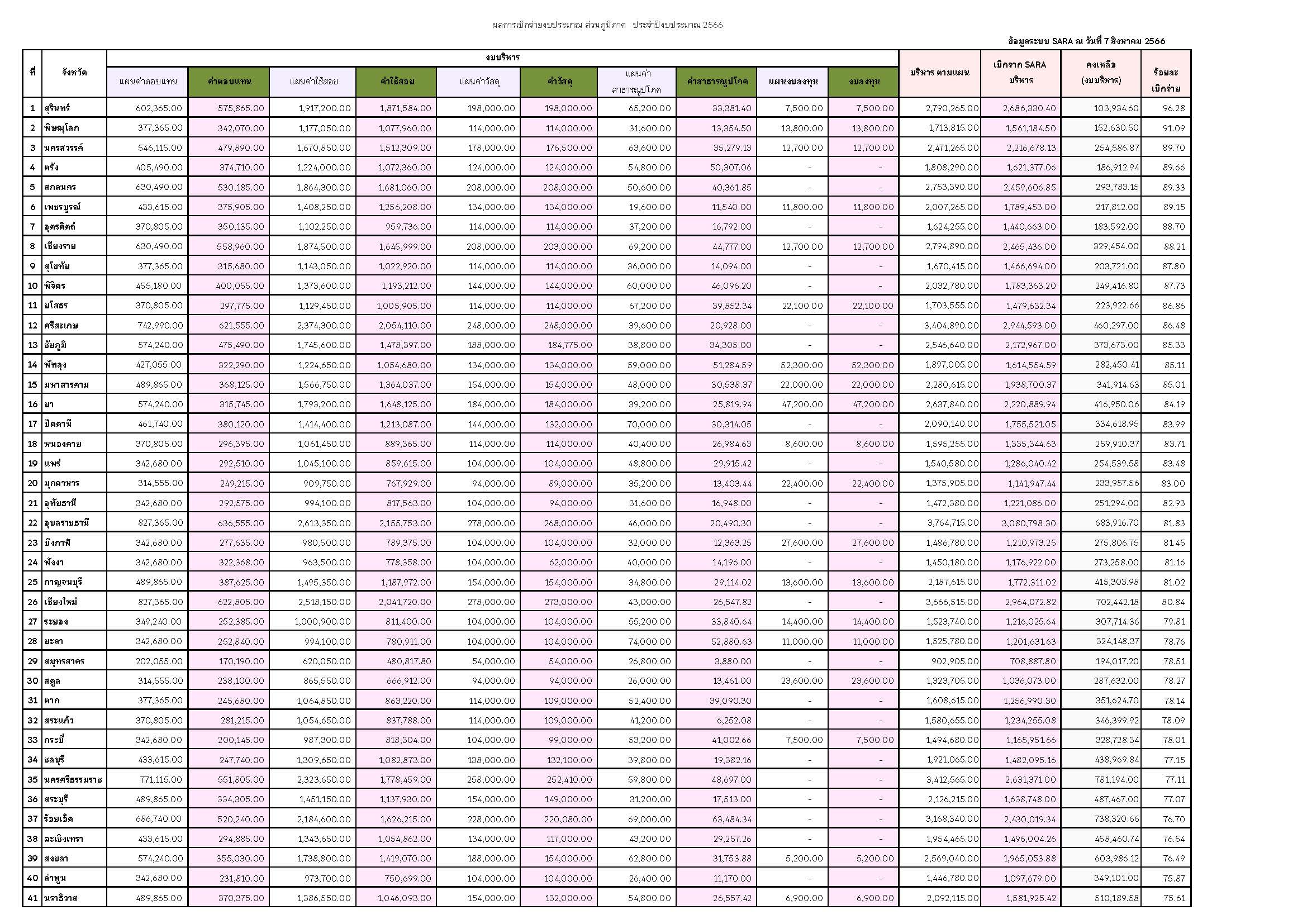 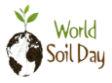 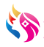 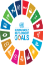 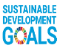 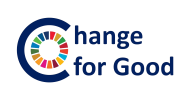 เศรษฐกิจฐานรากมั่นคง ชุมชนเข้มแข็งอย่างยั่งยืน 
ด้วยหลักปรัชญาของเศรษฐกิจพอเพียง
ผลการเบิกจ่ายงบประมาณส่วนภูมิภาค ประจำปีงบประมาณ 2566
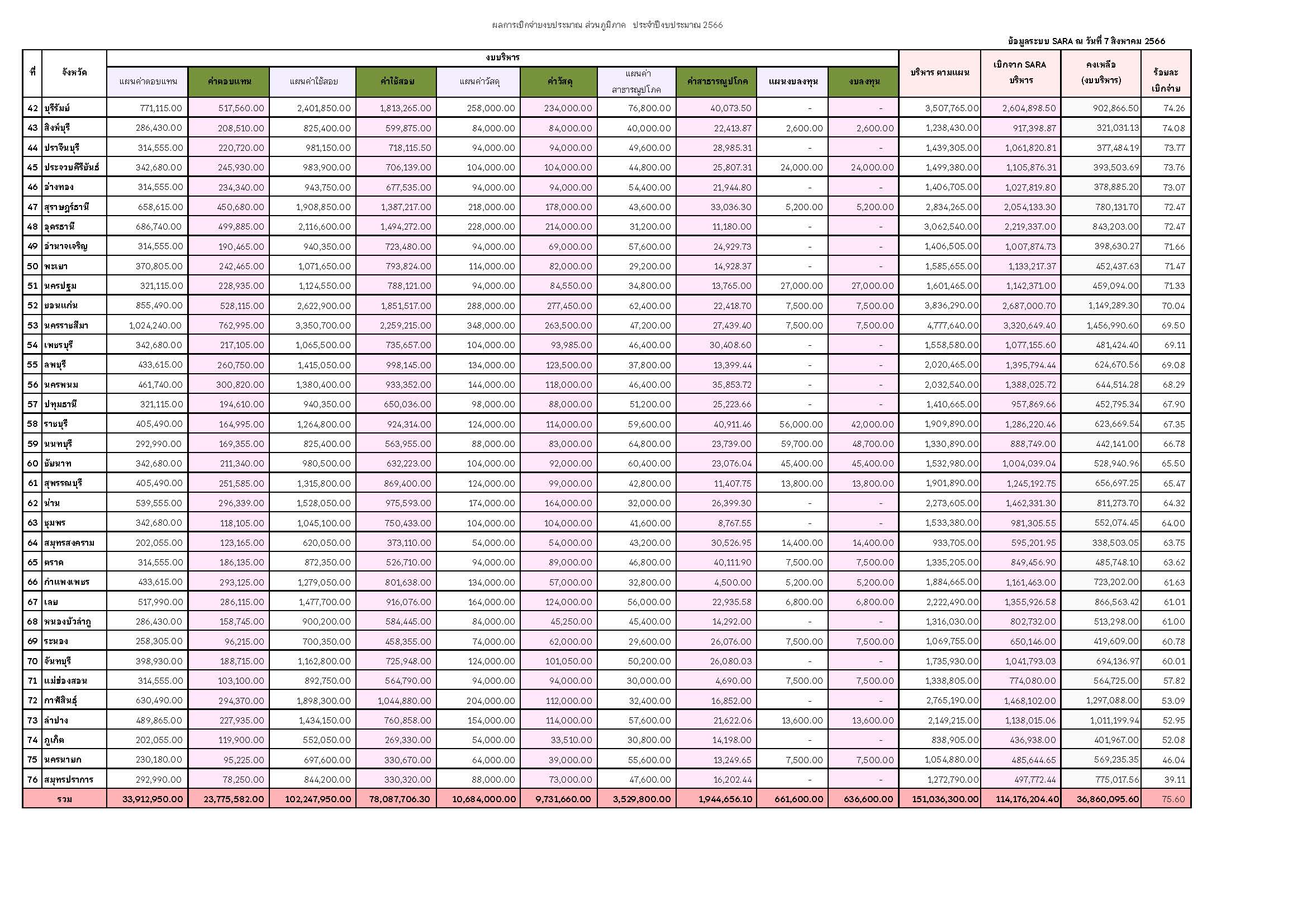 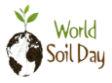 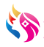 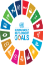 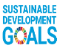 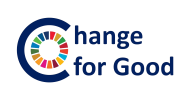 เศรษฐกิจฐานรากมั่นคง ชุมชนเข้มแข็งอย่างยั่งยืน 
ด้วยหลักปรัชญาของเศรษฐกิจพอเพียง
ผลการเบิกจ่ายภาพรวม (ข้อมูล ณ  18 สิงหาคม 2566)
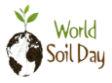 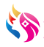 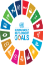 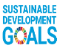 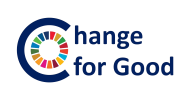 เศรษฐกิจฐานรากมั่นคง ชุมชนเข้มแข็งอย่างยั่งยืน 
ด้วยหลักปรัชญาของเศรษฐกิจพอเพียง
ผลการเบิกจ่ายภาพรวม (ข้อมูล ณ  18  สิงหาคม 2566) (ต่อ)
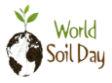 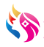 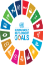 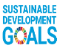 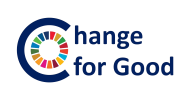 เศรษฐกิจฐานรากมั่นคง ชุมชนเข้มแข็งอย่างยั่งยืน 
ด้วยหลักปรัชญาของเศรษฐกิจพอเพียง
ผลการเบิกจ่ายภาพรวม (ข้อมูล ณ  18 สิงหาคม 2566) (ต่อ)
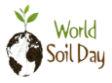 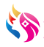 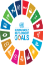 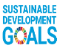 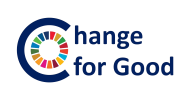 เศรษฐกิจฐานรากมั่นคง ชุมชนเข้มแข็งอย่างยั่งยืน 
ด้วยหลักปรัชญาของเศรษฐกิจพอเพียง
ผลการเบิกจ่ายภาพรวม (ข้อมูล ณ  18 สิงหาคม 2566) (ต่อ)
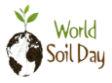 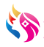 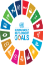 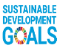 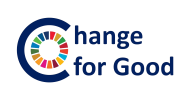 เศรษฐกิจฐานรากมั่นคง ชุมชนเข้มแข็งอย่างยั่งยืน 
ด้วยหลักปรัชญาของเศรษฐกิจพอเพียง
ผลการเบิกจ่ายภาพรวม (ข้อมูล ณ  18 สิงหาคม 2566) (ต่อ)
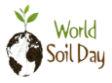 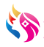 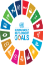 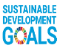 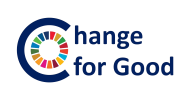 เศรษฐกิจฐานรากมั่นคง ชุมชนเข้มแข็งอย่างยั่งยืน 
ด้วยหลักปรัชญาของเศรษฐกิจพอเพียง
ผลการเบิกจ่ายภาพรวม (ข้อมูล ณ  18 สิงหาคม 2566) (ต่อ)
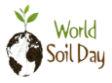 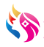 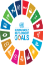 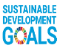 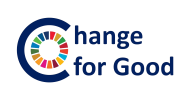 เศรษฐกิจฐานรากมั่นคง ชุมชนเข้มแข็งอย่างยั่งยืน 
ด้วยหลักปรัชญาของเศรษฐกิจพอเพียง
ผลการเบิกจ่ายภาพรวม (ข้อมูล ณ  18 สิงหาคม 2566) (ต่อ)
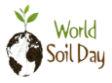 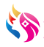 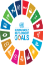 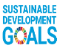 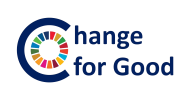 เศรษฐกิจฐานรากมั่นคง ชุมชนเข้มแข็งอย่างยั่งยืน 
ด้วยหลักปรัชญาของเศรษฐกิจพอเพียง
ผลการเบิกจ่ายภาพรวม (ข้อมูล ณ  18 สิงหาคม 2566) (ต่อ)
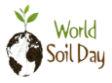 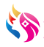 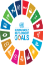 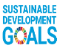 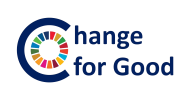 เศรษฐกิจฐานรากมั่นคง ชุมชนเข้มแข็งอย่างยั่งยืน 
ด้วยหลักปรัชญาของเศรษฐกิจพอเพียง
3.2 บริหารจัดการหนี้ของกองทุนพัฒนาบทบาทสตรี ประจำปีงบประมาณ พ.ศ. 2566
ยอดลูกหนี้คงเหลือ
(ณ วันที่ 1 ต.ค. 65)
 4,435,888,678.55 บาท
ยอดลูกหนี้คงเหลือ
(ณ วันที่ 18 ส.ค. 66)
3,201,341,730.36 บาท(ร้อยละ 72.17)
เงินรับชำระคืนในปีบัญชี 2566
 1,234,546,948.19 บาท
(ร้อยละ 27.83)
หนี้ดำเนินคดี
 187,549,344.08 บาท
(ร้อยละ 4.23)
หนี้เกินกำหนดชำระ
 951,994,974.75 บาท
(คิดเป็นร้อยละ 21.46)
หนี้ยังไม่ถึงกำหนดชำระ
 2,061,797,411.53 บาท
(ร้อยละ 46.48)
หนี้กองทุนใหม่ 638,544,912.47 บาท
(ร้อยละ 14.39)
หนี้กองทุนเดิม
 313,450,062.28  บาท
(ร้อยละ 7.07)
ข้อมูล ณ วันที่ 18 สิงหาคม 2566
การบริหารจัดการหนี้ของกองทุนพัฒนาบทบาทสตรี
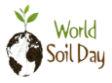 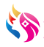 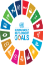 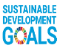 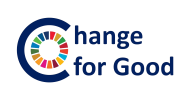 เศรษฐกิจฐานรากมั่นคง ชุมชนเข้มแข็งอย่างยั่งยืน 
ด้วยหลักปรัชญาของเศรษฐกิจพอเพียง
การบริหารจัดการหนี้ของกองทุนพัฒนาบทบาทสตรี (ต่อ)
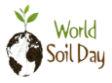 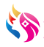 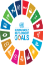 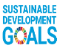 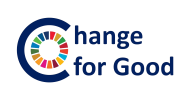 เศรษฐกิจฐานรากมั่นคง ชุมชนเข้มแข็งอย่างยั่งยืน 
ด้วยหลักปรัชญาของเศรษฐกิจพอเพียง
การบริหารจัดการหนี้ของกองทุนพัฒนาบทบาทสตรี (ต่อ)
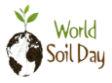 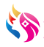 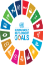 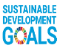 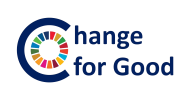 เศรษฐกิจฐานรากมั่นคง ชุมชนเข้มแข็งอย่างยั่งยืน 
ด้วยหลักปรัชญาของเศรษฐกิจพอเพียง
การบริหารจัดการหนี้ของกองทุนพัฒนาบทบาทสตรี (ต่อ)
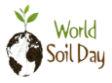 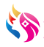 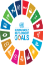 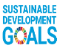 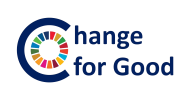 เศรษฐกิจฐานรากมั่นคง ชุมชนเข้มแข็งอย่างยั่งยืน 
ด้วยหลักปรัชญาของเศรษฐกิจพอเพียง
การบริหารจัดการหนี้ของกองทุนพัฒนาบทบาทสตรี (ต่อ)
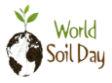 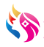 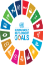 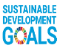 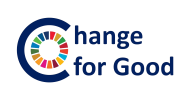 เศรษฐกิจฐานรากมั่นคง ชุมชนเข้มแข็งอย่างยั่งยืน 
ด้วยหลักปรัชญาของเศรษฐกิจพอเพียง
การบริหารจัดการหนี้ของกองทุนพัฒนาบทบาทสตรี (ต่อ)
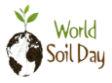 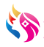 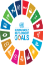 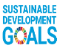 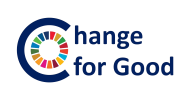 เศรษฐกิจฐานรากมั่นคง ชุมชนเข้มแข็งอย่างยั่งยืน 
ด้วยหลักปรัชญาของเศรษฐกิจพอเพียง
การบริหารจัดการหนี้ของกองทุนพัฒนาบทบาทสตรี (ต่อ)
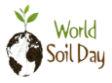 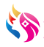 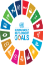 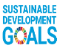 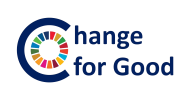 เศรษฐกิจฐานรากมั่นคง ชุมชนเข้มแข็งอย่างยั่งยืน 
ด้วยหลักปรัชญาของเศรษฐกิจพอเพียง
การบริหารจัดการหนี้ของกองทุนพัฒนาบทบาทสตรี (ต่อ)
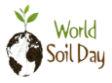 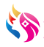 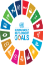 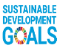 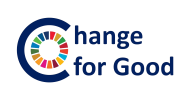 เศรษฐกิจฐานรากมั่นคง ชุมชนเข้มแข็งอย่างยั่งยืน 
ด้วยหลักปรัชญาของเศรษฐกิจพอเพียง
การบริหารจัดการหนี้ของกองทุนพัฒนาบทบาทสตรี
การบริหารจัดการหนี้ของกองทุนพัฒนาบทบาทสตรี
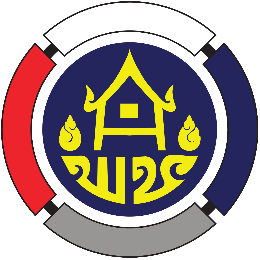 การบริหารจัดการหนี้ของกองทุนพัฒนาบทบาทสตรี
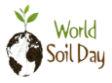 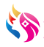 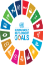 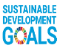 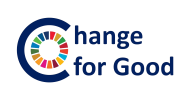 เศรษฐกิจฐานรากมั่นคง ชุมชนเข้มแข็งอย่างยั่งยืน 
ด้วยหลักปรัชญาของเศรษฐกิจพอเพียง
ข้อมูล ณ วันที่ 18 สิงหาคม 2566
การบริหารจัดการหนี้ของกองทุนพัฒนาบทบาทสตรี (ต่อ)
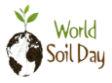 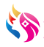 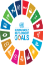 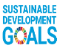 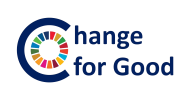 เศรษฐกิจฐานรากมั่นคง ชุมชนเข้มแข็งอย่างยั่งยืน 
ด้วยหลักปรัชญาของเศรษฐกิจพอเพียง
ข้อมูล ณ วันที่ 18 สิงหาคม 2566
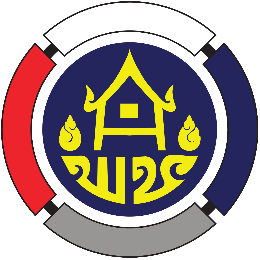 การบริหารจัดการหนี้ของกองทุนพัฒนาบทบาทสตรี (ต่อ)
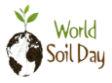 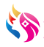 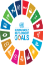 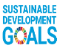 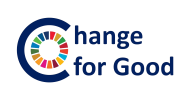 เศรษฐกิจฐานรากมั่นคง ชุมชนเข้มแข็งอย่างยั่งยืน 
ด้วยหลักปรัชญาของเศรษฐกิจพอเพียง
ข้อมูล ณ วันที่ 18 สิงหาคม 2566
การบริหารจัดการหนี้ของกองทุนพัฒนาบทบาทสตรี (ต่อ)
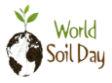 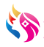 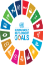 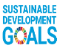 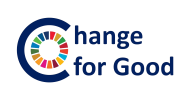 เศรษฐกิจฐานรากมั่นคง ชุมชนเข้มแข็งอย่างยั่งยืน 
ด้วยหลักปรัชญาของเศรษฐกิจพอเพียง
ข้อมูล ณ วันที่ 18 สิงหาคม 2566
การบริหารจัดการหนี้ของกองทุนพัฒนาบทบาทสตรี (ต่อ)
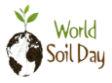 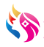 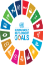 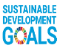 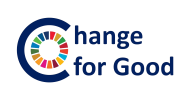 เศรษฐกิจฐานรากมั่นคง ชุมชนเข้มแข็งอย่างยั่งยืน 
ด้วยหลักปรัชญาของเศรษฐกิจพอเพียง
ข้อมูล ณ วันที่ 18 สิงหาคม 2566
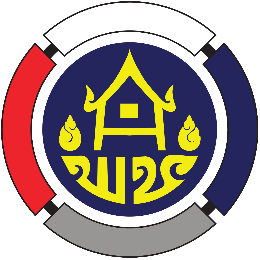 การบริหารจัดการหนี้ของกองทุนพัฒนาบทบาทสตรี (ต่อ)
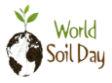 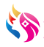 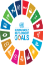 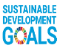 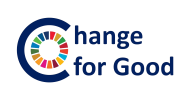 เศรษฐกิจฐานรากมั่นคง ชุมชนเข้มแข็งอย่างยั่งยืน 
ด้วยหลักปรัชญาของเศรษฐกิจพอเพียง
ข้อมูล ณ วันที่ 18 สิงหาคม 2566
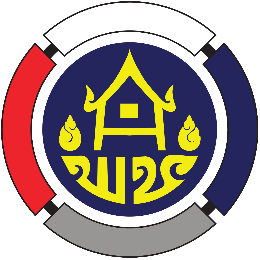 การบริหารจัดการหนี้ของกองทุนพัฒนาบทบาทสตรี (ต่อ)
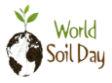 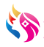 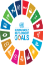 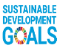 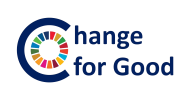 เศรษฐกิจฐานรากมั่นคง ชุมชนเข้มแข็งอย่างยั่งยืน 
ด้วยหลักปรัชญาของเศรษฐกิจพอเพียง
ข้อมูล ณ วันที่ 18 สิงหาคม 2566
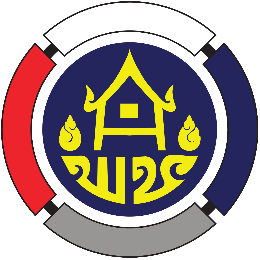 การบริหารจัดการหนี้ของกองทุนพัฒนาบทบาทสตรี (ต่อ)
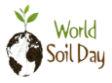 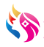 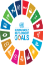 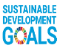 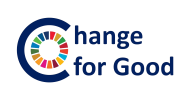 เศรษฐกิจฐานรากมั่นคง ชุมชนเข้มแข็งอย่างยั่งยืน 
ด้วยหลักปรัชญาของเศรษฐกิจพอเพียง
ข้อมูล ณ วันที่ 18 สิงหาคม 2566
ระเบียบวาระที่ 4 เรื่อง เพื่อทราบ
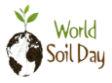 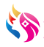 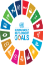 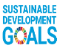 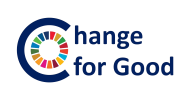 เศรษฐกิจฐานรากมั่นคง ชุมชนเข้มแข็งอย่างยั่งยืน 
ด้วยหลักปรัชญาของเศรษฐกิจพอเพียง
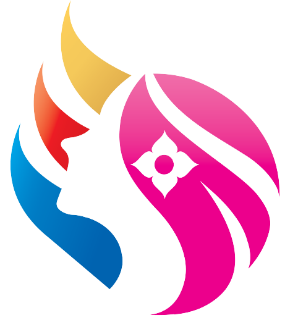 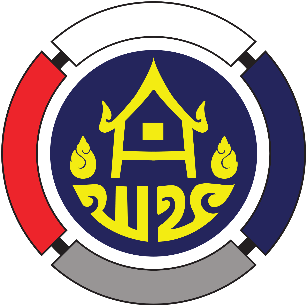 4.1 กำชับข้อกฎหมายสำคัญ
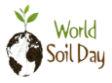 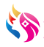 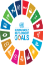 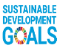 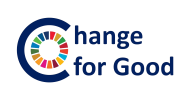 เศรษฐกิจฐานรากมั่นคง ชุมชนเข้มแข็งอย่างยั่งยืน 
ด้วยหลักปรัชญาของเศรษฐกิจพอเพียง
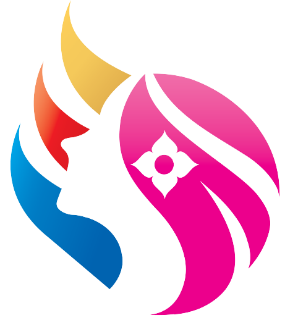 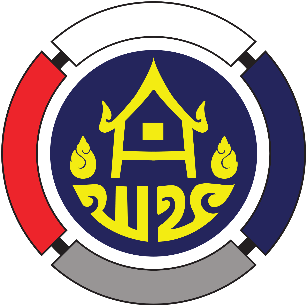 4.2 การดำเนินงานตามประกาศคณะกรรมการบริหารกองทุนพัฒนาบทบาทสตรี เรื่อง มาตรการลดความเดือดร้อนให้แก่ลูกหนี้กองทุนพัฒนาบทบาทสตรี พ.ศ. 2566
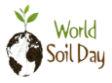 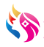 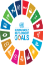 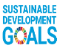 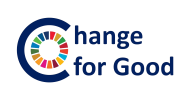 เศรษฐกิจฐานรากมั่นคง ชุมชนเข้มแข็งอย่างยั่งยืน 
ด้วยหลักปรัชญาของเศรษฐกิจพอเพียง
รายงานมาตรการลดความเดือดร้อนให้แก่ลูกหนี้ พ.ศ. 2566
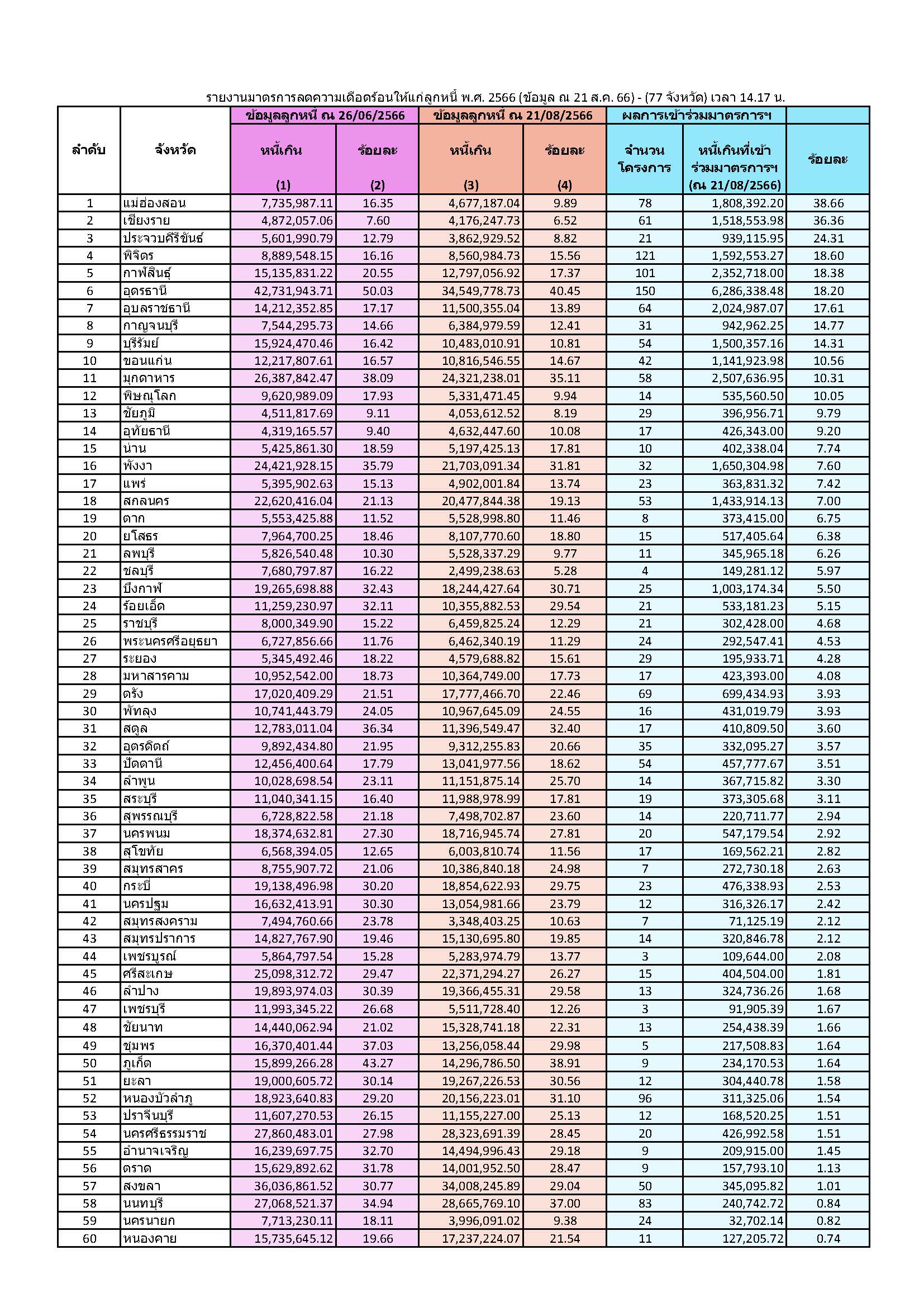 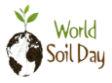 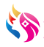 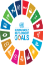 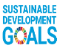 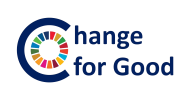 เศรษฐกิจฐานรากมั่นคง ชุมชนเข้มแข็งอย่างยั่งยืน 
ด้วยหลักปรัชญาของเศรษฐกิจพอเพียง
รายงานมาตรการลดความเดือดร้อนให้แก่ลูกหนี้ พ.ศ. 2566
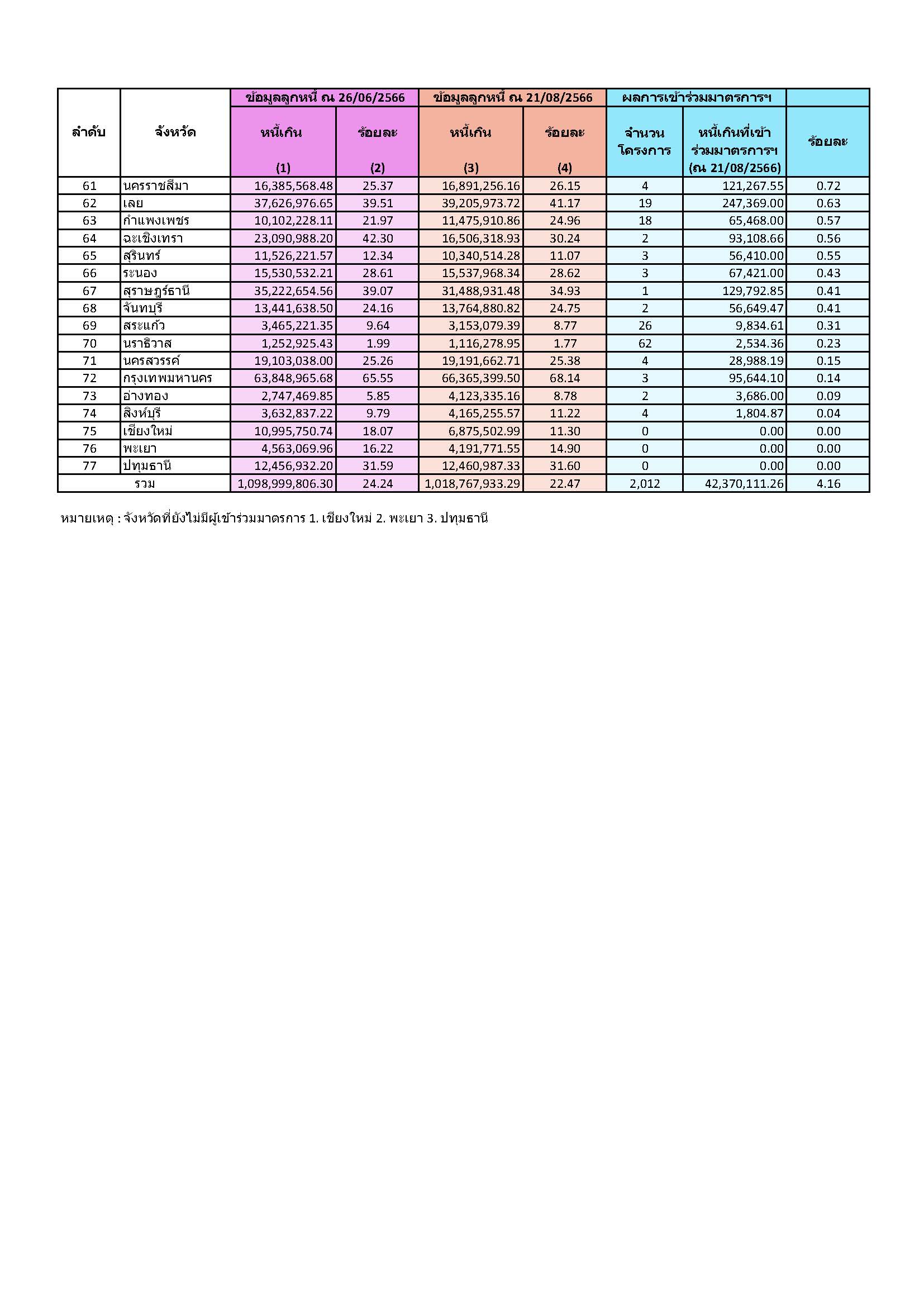 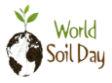 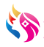 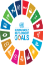 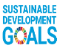 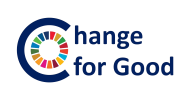 เศรษฐกิจฐานรากมั่นคง ชุมชนเข้มแข็งอย่างยั่งยืน 
ด้วยหลักปรัชญาของเศรษฐกิจพอเพียง
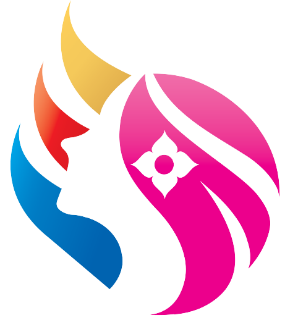 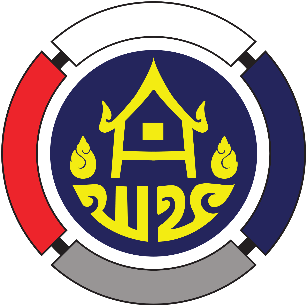 4.1 กา


4.3 การพิจารณาดำเนินคดีกับลูกหนี้กองทุนพัฒนาบทบาทสตรี
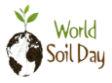 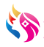 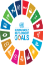 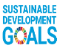 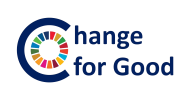 เศรษฐกิจฐานรากมั่นคง ชุมชนเข้มแข็งอย่างยั่งยืน 
ด้วยหลักปรัชญาของเศรษฐกิจพอเพียง
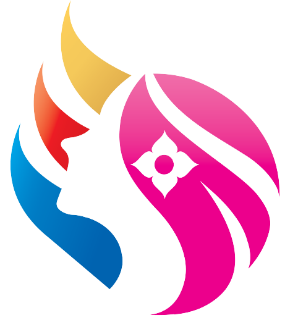 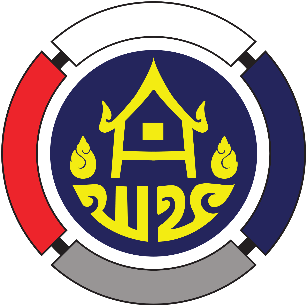 4.4การจัดแสดงผลิตภัณฑ์มาแสดงและจำหน่ายในงาน OTOP ศิลปาชีพ ประทีปไทย OTOP ก้าวไกลด้วยพระบารมี ของกลุ่มอาชีพสมาชิกกองทุนพัฒนาบทบาทสตรี (กลุ่มพัฒนาศักยภาพกองทุน )
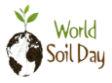 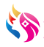 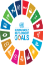 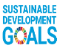 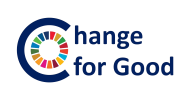 เศรษฐกิจฐานรากมั่นคง ชุมชนเข้มแข็งอย่างยั่งยืน 
ด้วยหลักปรัชญาของเศรษฐกิจพอเพียง
การจัดแสดงผลิตภัณฑ์มาแสดงและจำหน่ายในงาน OTOP ศิลปาชีพ ประทีปไทย OTOP ก้าวไกลด้วยพระบารมี ของกลุ่มอาชีพสมาชิกกองทุนพัฒนาบทบาทสตรี (กลุ่มพัฒนาศักยภาพกองทุน )
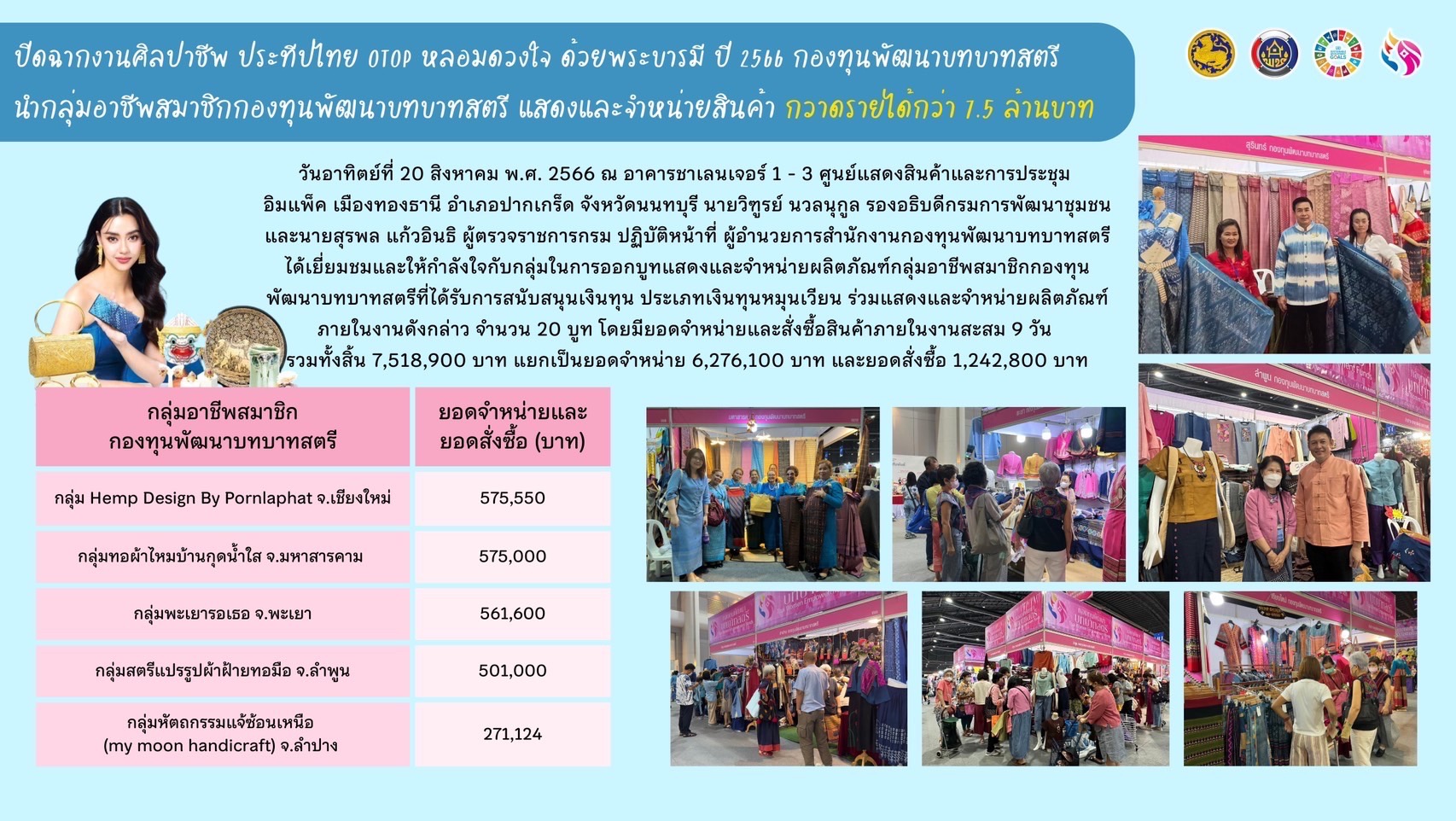 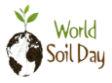 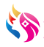 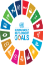 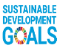 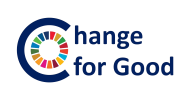 เศรษฐกิจฐานรากมั่นคง ชุมชนเข้มแข็งอย่างยั่งยืน 
ด้วยหลักปรัชญาของเศรษฐกิจพอเพียง
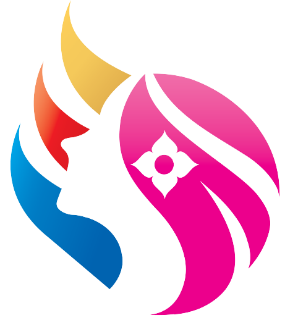 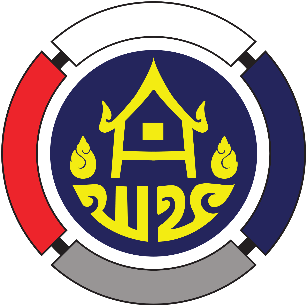 4.1 กา


4.5 โครงการเชิดชูเกียรติคนกองทุนพัฒนาบทบาทสตรี ประจำปี 2566
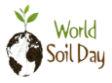 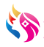 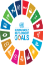 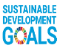 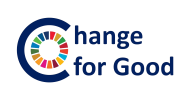 เศรษฐกิจฐานรากมั่นคง ชุมชนเข้มแข็งอย่างยั่งยืน 
ด้วยหลักปรัชญาของเศรษฐกิจพอเพียง
โครงการเชิดชูเกียรติคนกองทุนพัฒนาบทบาทสตรี ประจำปี 2566
สำนักงานกองทุนพัฒนาบทบาทสตรี กำหนดดำเนินงานโครงการเชิดชูเกียรติคนกองทุนพัฒนาบทบาทสตรี ประจำปี 2566 กิจกรรมที่ 3 เชิดชูเกียรติคนกองทุนพัฒนาสตรี ดีเด่น ดำเนินการระหว่างวันที่ 2 – 4 กันยายน 2566 ณ โรงแรม ทีเค. พาเลซ แอนด์ คอนเวนชั่นและศูนย์ราชการเฉลิมพระเกียรติ 80 พรรษาฯ อาคารรัฐประศาสนภักดี ถนนแจ้งวัฒนะ เขตหลักสี่ กรุงเทพมหานคร 

กลุ่มเป้าหมายประกอบด้วย
- ตัวแทนสำนักงานเลขานุการคณะอนุกรรมการบริหารกองทุนพัฒนาบทบาทสตรีระดับจังหวัดดีเด่น ระดับเขตตรวจราชการ จำนวน 18 คน 
- ตัวแทนสำนักงานเลขานุการคณะอนุกรรมการคณะอนุกรรมการกลั่นกรองและติดตามการดำเนินงานกองทุนพัฒนาบทบาทสตรีอำเภอดีเด่น                              ระดับเขตตรวจราชการ จำนวน 18 คน 
- ตัวแทนคณะทำงานขับเคลื่อนกองทุนพัฒนาบทบาทสตรีตำบล/เทศบาล/เมืองพัทยา/เขตดีเด่น ระดับเขตตรวจราชการ จำนวน 18 คน 
- ตัวแทนกลุ่มอาชีพสมาชิกกองทุนพัฒนาบทบาทสตรีดีเด่น ระดับเขตตรวจราชการ จำนวน 18 คน  
- นักวิชาการพัฒนาชุมชนจังหวัดที่รับผิดชอบงานกองทุนพัฒนาบทบาทสตรี/พนักงานกองทุนพัฒนาบทบาทสตรี จำนวน 76 จังหวัด และกรุงเทพมหานคร รวม 77 คน 

รูปแบบการดำเนินโครงการฯ ประกอบด้วย การบรรยายให้ความรู้ การฝึกปฏิบัติ การแบ่งกลุ่ม การแลกเปลี่ยนเรียนรู้และถอดบทเรียนการขับเคลื่อนงาน การเรียนรู้นิทรรศการ การดำเนินงานกองทุนพัฒนาบทบาทสตรี และการมอบโล่รางวัลเชิดชูเกียรติคนกองทุนพัฒนาบทบาทสตรีดีเด่น ประจำปี 2566 ในโครงการแสดงผลสำเร็จของการพัฒนา (วันพัฒนาชุมชน ครั้งที่ 12/2566) กรมการพัฒนาชุมชน (CD Day) ช่วงบ่าย  วันที่ 4 กันยายน 2566 ณ เวทีกลาง
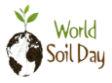 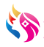 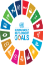 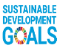 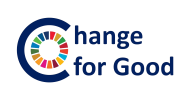 เศรษฐกิจฐานรากมั่นคง ชุมชนเข้มแข็งอย่างยั่งยืน 
ด้วยหลักปรัชญาของเศรษฐกิจพอเพียง
โครงการเชิดชูเกียรติคนกองทุนพัฒนาบทบาทสตรี ประจำปี 2566
2. โครงการประชุมเชิงปฏิบัติการกลุ่มอาชีพสมาชิกกองทุนพัฒนาบทบาทสตรีดีเด่น
    สำนักงานกองทุนพัฒนาบทบาทสตรี กำหนดดำเนินงานโครงการประชุมเชิงปฏิบัติการกลุ่มอาชีพสมาชิกกองทุนพัฒนาบทบาทสตรีดีเด่น ดำเนินการระหว่างวันที่ 27 – 28 กันยายน 2566 ณ อาคารชาเลนเจอร์ เมืองทอง อำเภอปากเกร็ด จังหวัดนนทบุรี กลุ่มเป้าหมายประกอบด้วย 
- ตัวแทนกลุ่มอาชีพสมาชิกกองทุนพัฒนาบทบาทสตรีดีเด่น ปี 2565 – 2566 จำนวน 18 เขตตรวจราชการ 54 กลุ่ม ๆ ละ 2 คน รวม 108 คน
- นักวิชาการพัฒนาชุมชนจังหวัดที่รับผิดชอบงานกองทุนพัฒนาบทบาทสตรี/พนักงานกองทุนพัฒนาบทบาทสตรี จำนวน 76 จังหวัด และกรุงเทพมหานคร รวม 77 คน
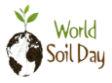 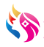 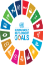 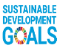 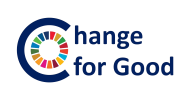 เศรษฐกิจฐานรากมั่นคง ชุมชนเข้มแข็งอย่างยั่งยืน 
ด้วยหลักปรัชญาของเศรษฐกิจพอเพียง
ระเบียบวาระที่ 5 เรื่อง อื่นๆ
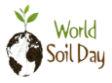 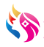 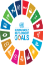 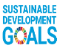 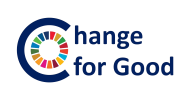 เศรษฐกิจฐานรากมั่นคง ชุมชนเข้มแข็งอย่างยั่งยืน 
ด้วยหลักปรัชญาของเศรษฐกิจพอเพียง
ขอขอบคุณ
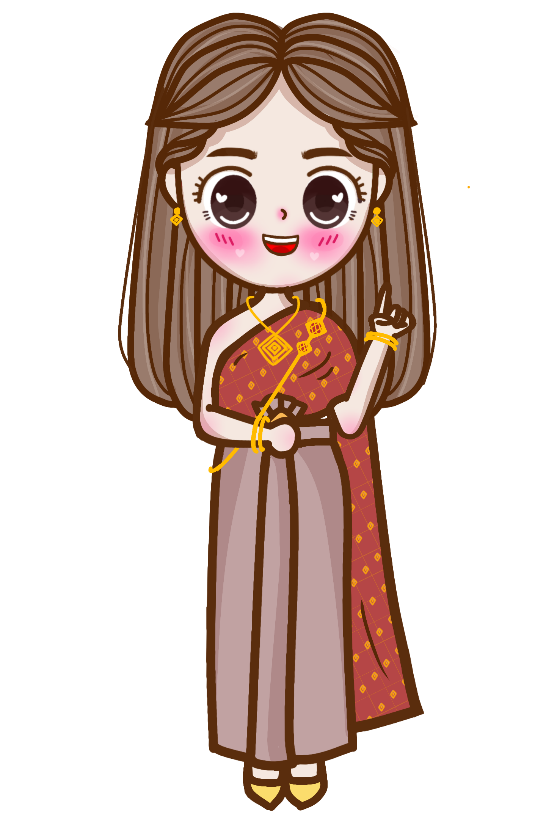 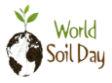 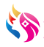 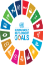 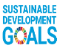 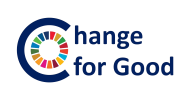 เศรษฐกิจฐานรากมั่นคง ชุมชนเข้มแข็งอย่างยั่งยืน 
ด้วยหลักปรัชญาของเศรษฐกิจพอเพียง